January 2016
Project: IEEE P802.15 Working Group for Wireless Personal Area Networks (WPANs)

Submission Title: A proposal for 802.15.4u (India band)
Date Submitted: 11 January 2016
Source:  Benjamin A. Rolfe 
Company: Blind Creek Associates
Address: PO Box 798 Los Gatos CA 95031
Voice: +1 408 332 0725, E-Mail: ben @ blindcreek.com	
Re: A proposal to meet the project scope and criteria stated in the Call for Proposals
Abstract:	Presentation summarizing the technical requirements and proposed amendment to meet those requirements with minimal risk and complexity.
Purpose:	Satisfy the need for a standard  PHY that can operate in the 865-867 MHz band. 
Notice:	This document has been prepared to assist the IEEE P802.15.  It is offered as a basis for discussion and is not binding on the contributing individual(s) or organization(s). The material in this document is subject to change in form and content after further study. The contributor(s) reserve(s) the right to add, amend or withdraw material contained herein.
Release:	The contributor acknowledges and accepts that this contribution becomes the property of IEEE and may be made publicly available by P802.15.
Slide 1
Ben Rolfe, BCA
January 2016
Purpose and objective
Meet the requirements of the approved project by adding the channel plan to support operation of the SUN FSK PHY in the band indicated below using all other PHY characteristics (e.g. modulation parameters, PPDU format) that are identical to the SUN FSK PHY modes already defined.
Slide 2
Ben Rolfe, BCA
January 2016
Summary of Project Scope
PAR scope: 
This amendment defines a PHY layer enabling the use of the 865-867 MHz band in India. The supported data rate should be at least 40 kb/s per second and the typical Line of Sight (LOS) range should be on the order of 5 km using omni directional antenna. Included are any channel access and/or timing changes in the MAC necessary to support this PHY layer.
Slide 3
Ben Rolfe, BCA
January 2016
Summary of Project Scope
Slide 4
Ben Rolfe, BCA
January 2016
Technical Details
Based on P802.15.4REVc-D02:
Add row to table 10-170 defining band
Add row to table 10-179 defining channel numbering 
Add row to table 20-245 specifying base symbol timing
Add row to table 20-250 to define modulation and coding
See document 15-16-0032 for proposed amendment text.
Slide 5
Ben Rolfe, BCA
Insert in order into Table 10-170:
January 2016
Technical Details
Table 10-170:



Table 20-245:





Table 20-250:
Slide 6
Ben Rolfe, BCA
January 2016
Advantages of this Proposal
Satisfies all the requirements stated in the project authorization
Satisfies the needs identified in the CFP
Does not change anything that does need to  be changed
Can be implemented by existing equipment
Millions of 802.15.4 SUN FSK devices  already deployed
Many can add channel plan with firmware update in the field
Uses the stuff that’s widely used, proven to work
Entire amendment will be 1 page of normative content
Low risk of introducing technical errors
Low risk of messing up stuff already in the standard
Minimizes distractions 
High probability of getting the project finished on schedule
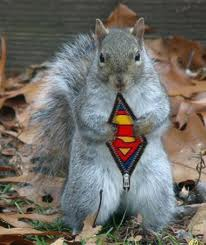 Slide 7
Ben Rolfe, BCA
January 2016
Why?
Cause we want this:
Not this:
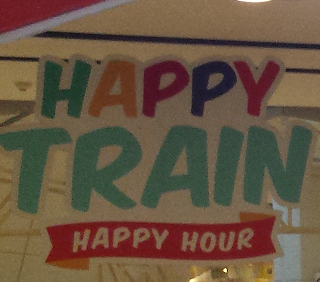 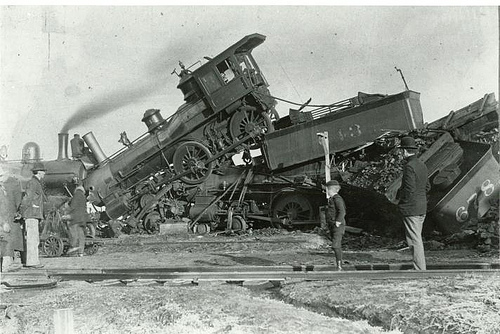 Slide 8
Ben Rolfe, BCA
January 2016
Thanks for your time
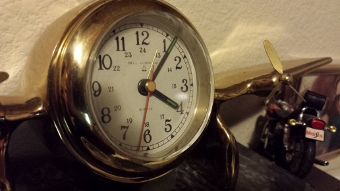 Slide 9
Ben Rolfe, BCA